Stage 1- 2 transitions
VH Prove out tests with data available
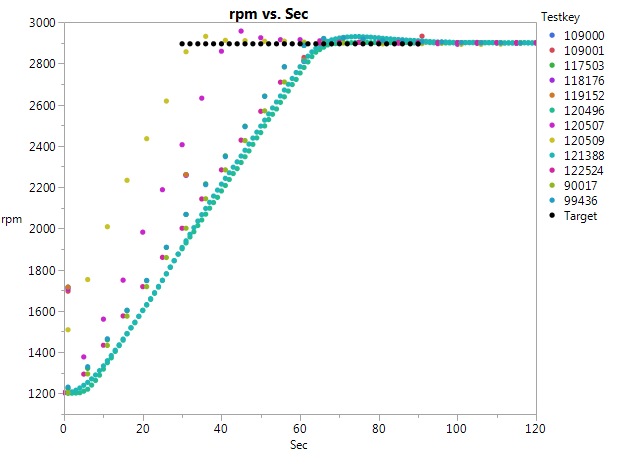 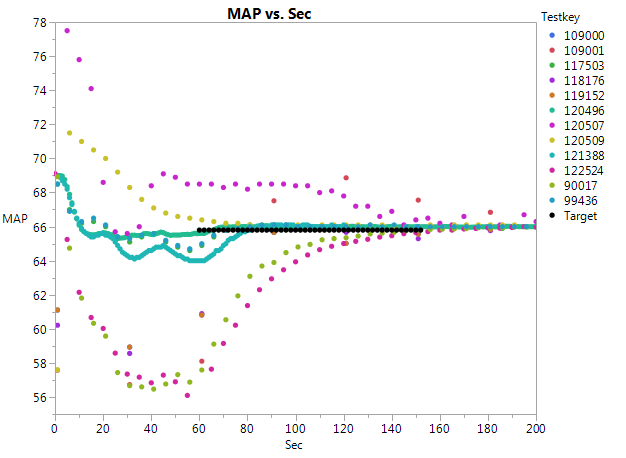 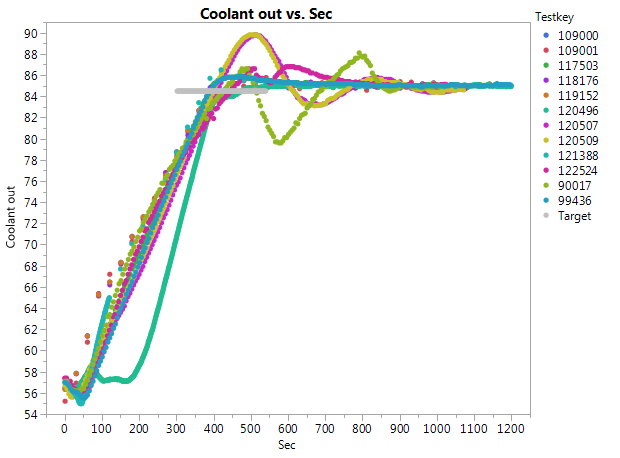 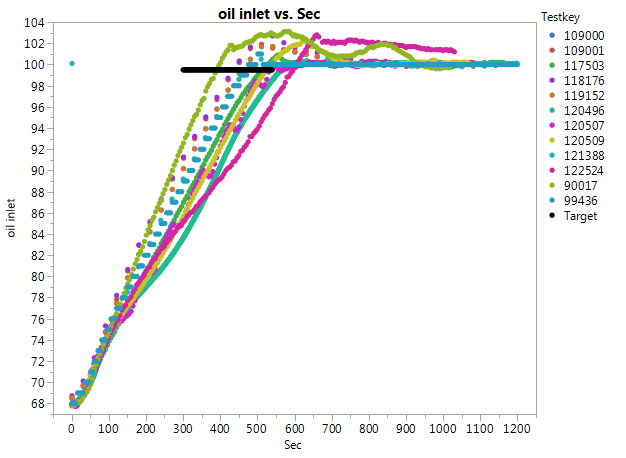 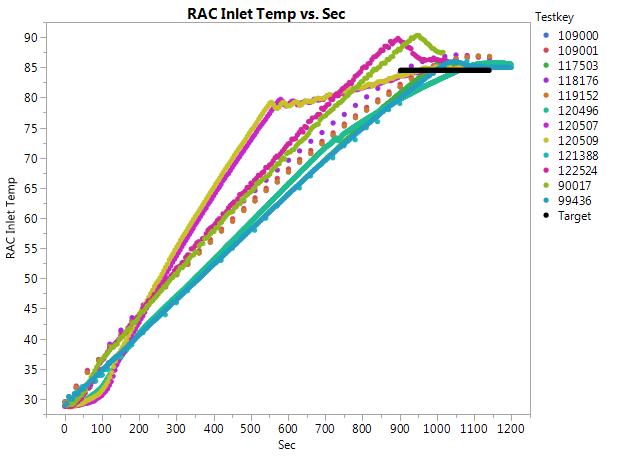 Stage 2-3 transitions
VH Prove out tests with data available
Stage 2-3 transitions
Only plotted parameters with specified windows.
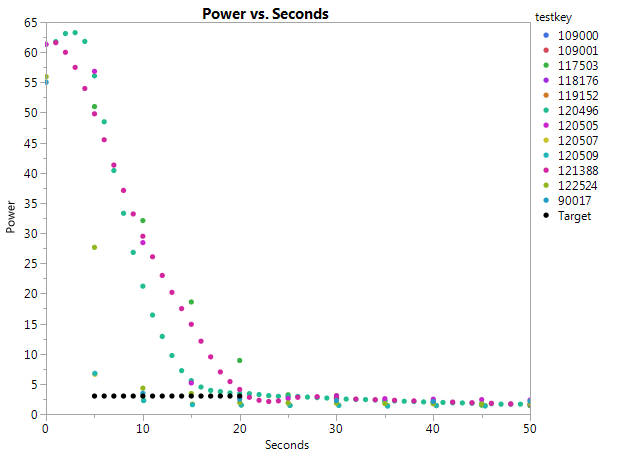 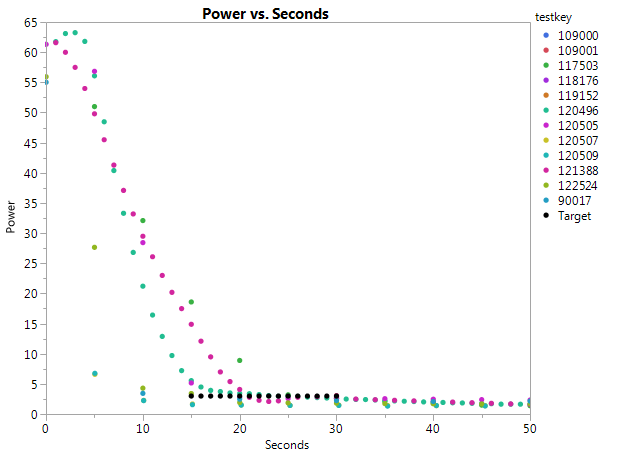 Target window adjusted to 15-30 seconds
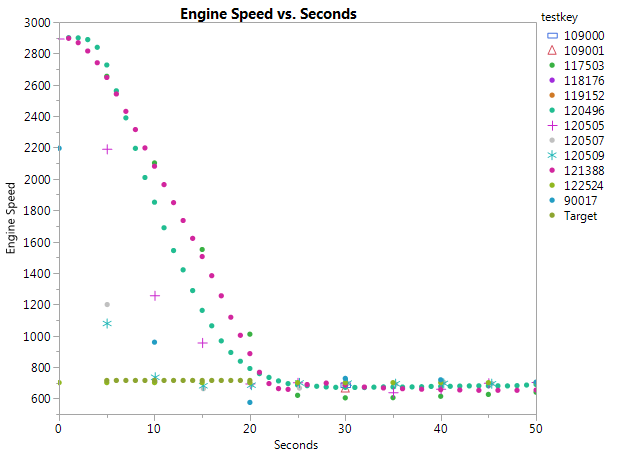 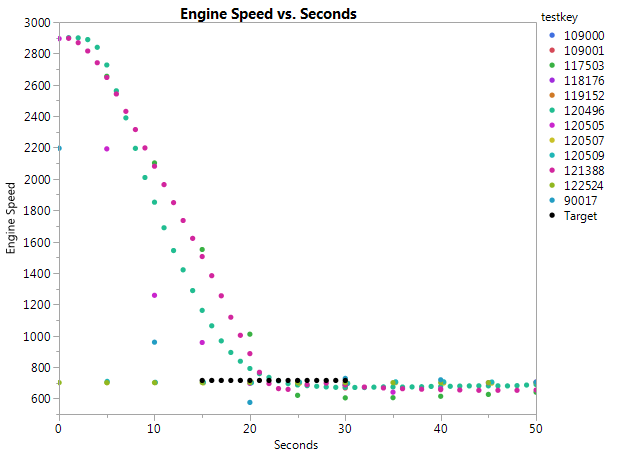 Speed window adjusted to 15 – 30 sec
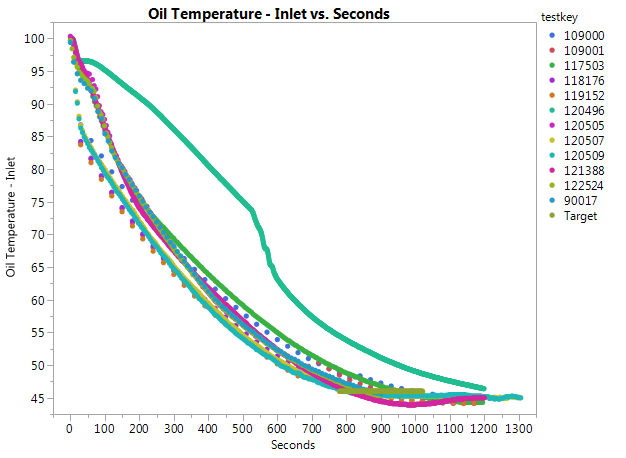 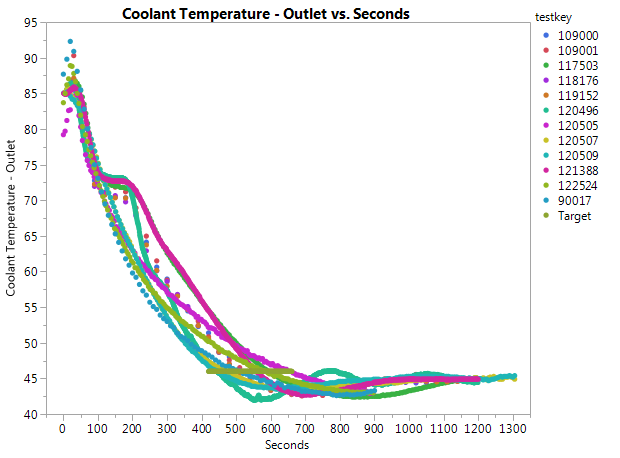 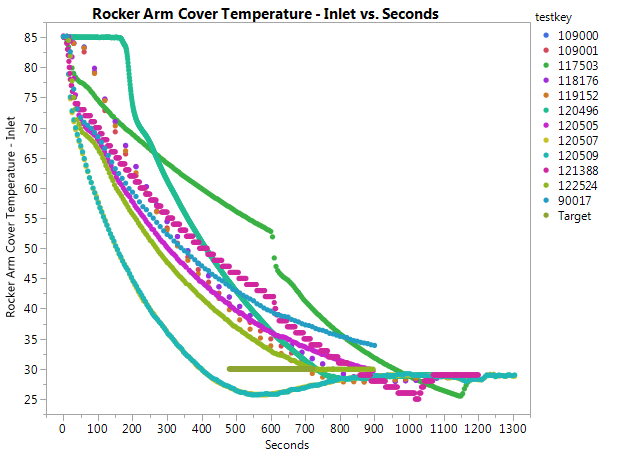 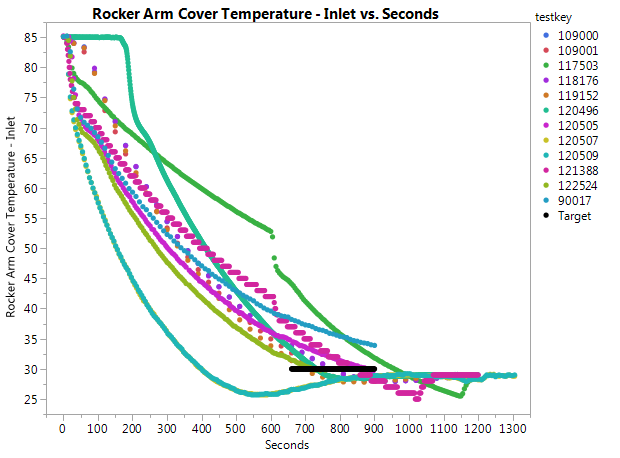 Transition window adjusted to 13±2 min two tests still need adjustment and one test gets there too soon
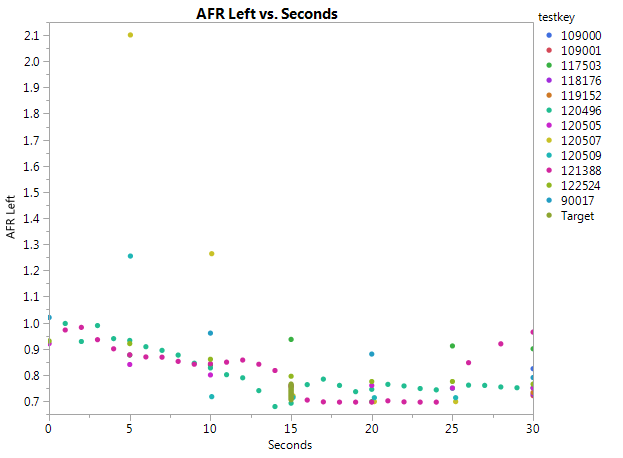 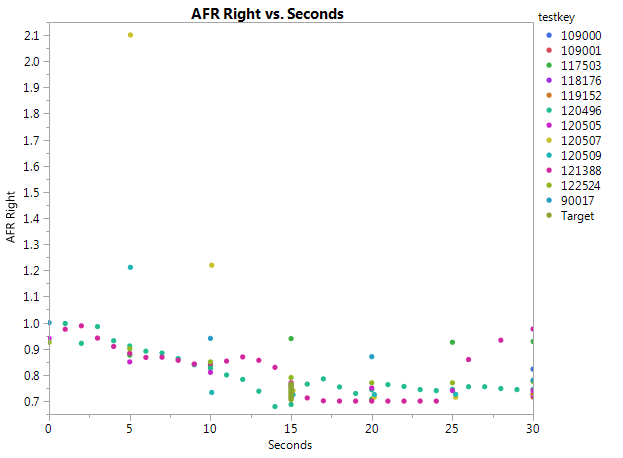 Stage 3-1 transitions
VH Prove out tests with data available
Stage 3-1 transitions
Only plotted parameters with specified windows.
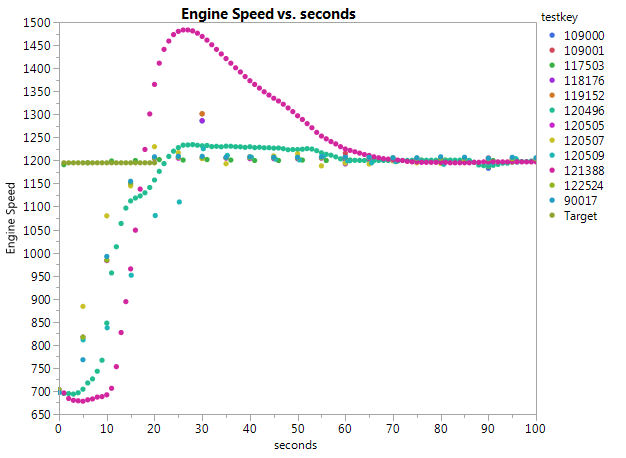 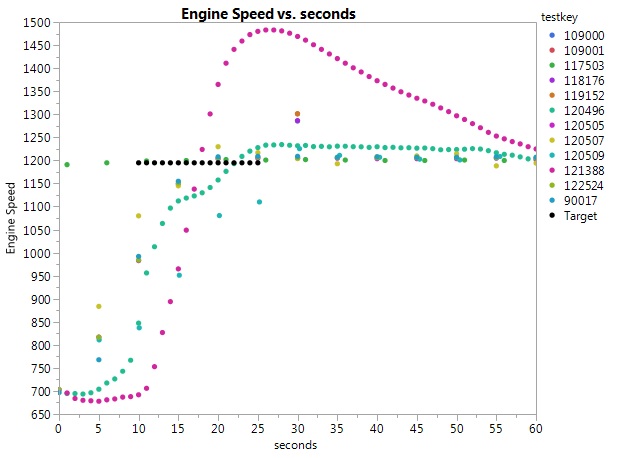 Adjusted Speed window
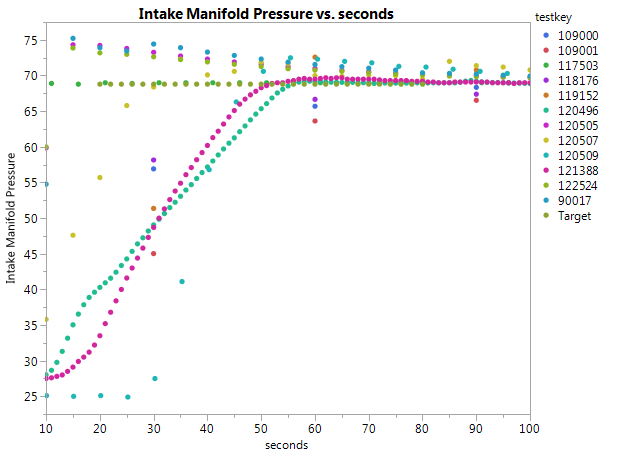 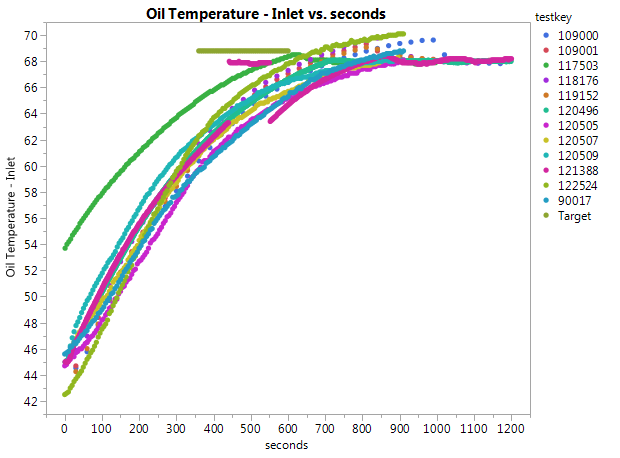 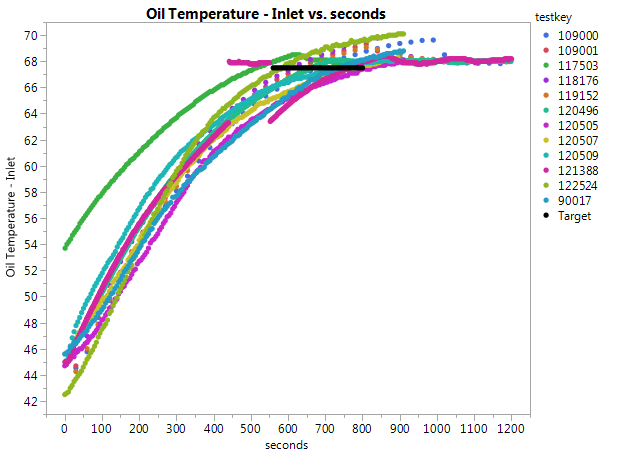 Ramp window adjusted one test just a little slow
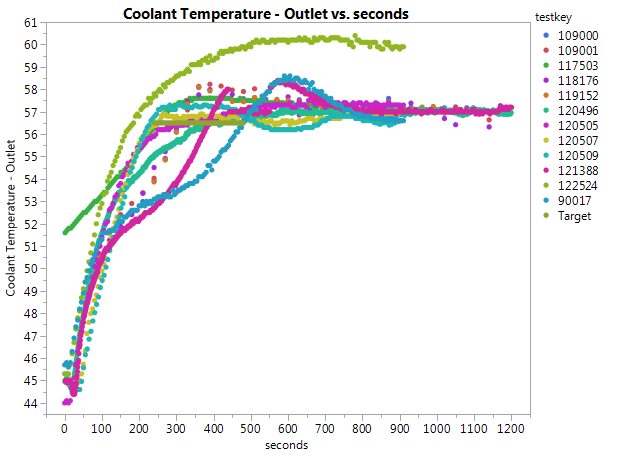 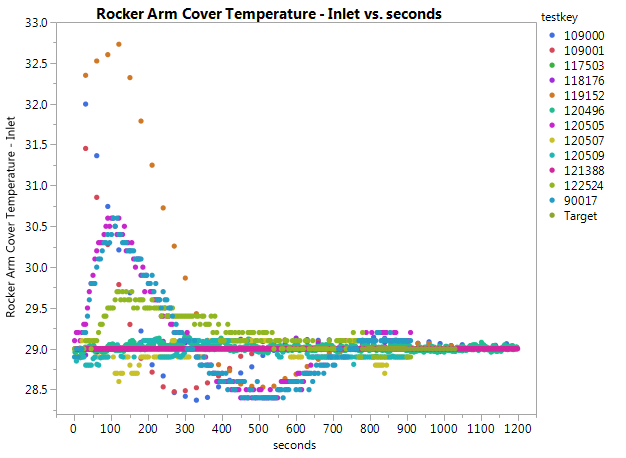